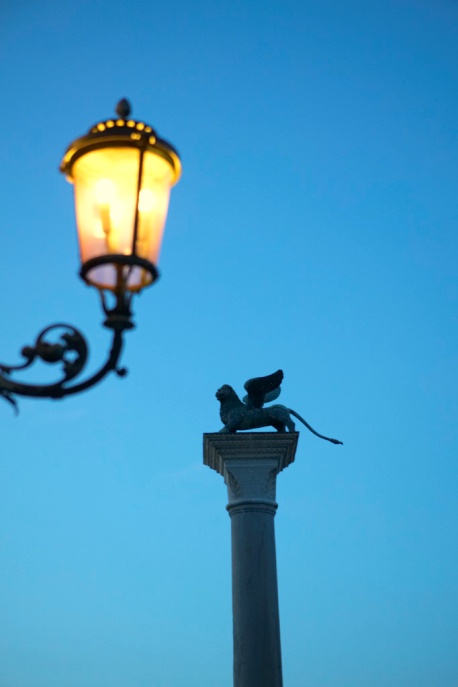 Into the LightUsing Data Mining to Reveal Online Programs
Thomas Cavanagh, Ph.D. -- Assistant Vice President, Distributed Learning
Andre Watts – IT Manager, Center for Distributed Learning (contributing author)
University of Central Florida
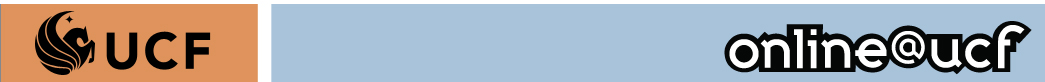 About UCF
University of Central Florida
Orlando, FL
Metropolitan university
56,100 students
2nd largest university in U.S.
216 degree programs across 12 colleges
11 Regional Campuses
Carnegie: “Very High Research Activity”
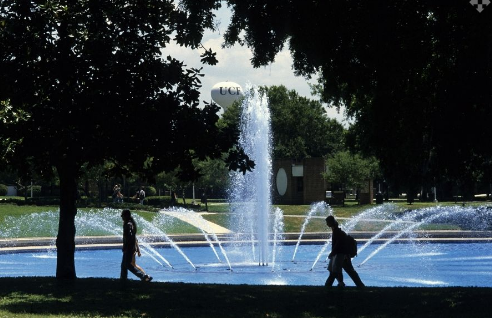 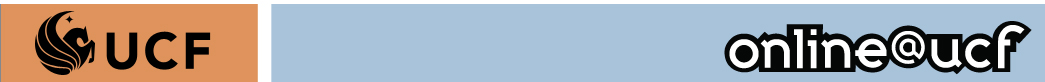 [Speaker Notes: All]
Online@UCF
50% of all students take at least one online course each year (Web-based/Blended)
Web/Blended: 19% SCH
With Video lecture capture: 26.6% SCH
GEP online for most majors 
Strategic part of UCF’s growth plan
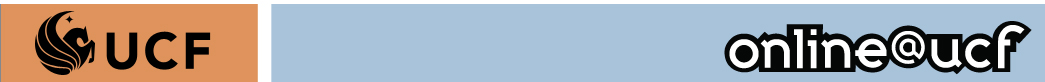 [Speaker Notes: Tom]
University of Central Florida
Combined (W & M) = 19% of SCH
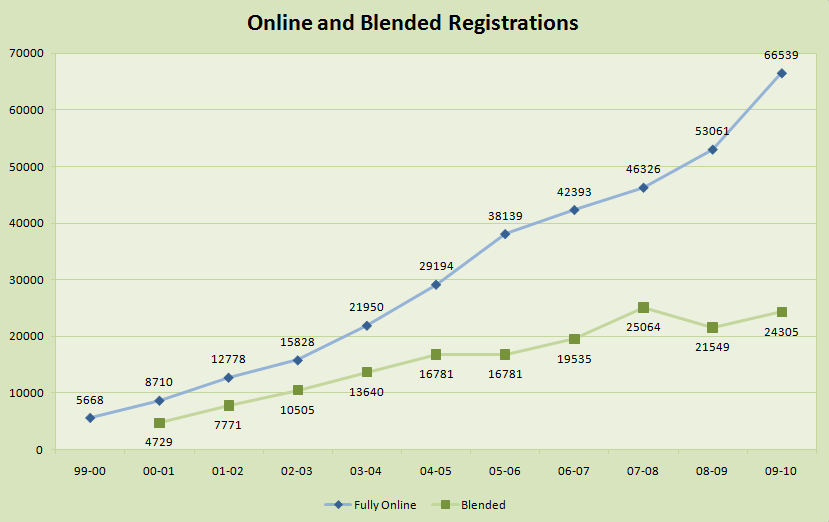 [Speaker Notes: Tom]
Total UCF Fall 2008 Headcount
“Live” Main Campus Students
43,466
“Live” Rosen Campus Students
2,446
865
1.7%
1,301
2.6%
111
0.2%
137
0.3%
33,087
65.8%
Web Students
11,514
7,127
14.2%
2,847
5.7%
363
0.7%
923
1.8%
1,436
 2.9%
2,046
4.1%
“Live” Regional Students
4,800
Total UCF Fall 2009 Headcount
“Live” Main Campus Students
45,988
“Live” Rosen Campus Students
2,531
782
1.5%
827
1.6%
204
0.4%
697
1.3%
33,988
63.5%
Web Students
14,543
8,593
16.1%
3,637
6.8%
375
0.7%
1,030
1.9%
1,497
 2.8%
“Live” Regional Students
4,809
1,886
3.6%
Total UCF Fall 2010 Headcount
“Live” Main Campus Students
47,926
“Live” Rosen Campus Students
2,472
695
1.2%
758
1.4%
234
0.4%
764
1.4%
34,059
60.6%
Web Students
17,172
10,363
18.4%
4,113
7.3%
478
0.9%
1,213
2.1%
1,490
 2.7%
“Live” Regional Students
5,251
2,049
3.6%
Built for Scale
Centralized support, required faculty development
Decentralized delivery
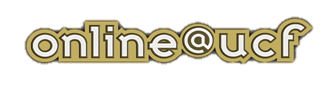 Accreditation Requirements
Southern Association of Colleges and Schools
Faculty support services are appropriate and specifically related to distance education. 
Faculty who teach in distance education programs and courses receive appropriate training.
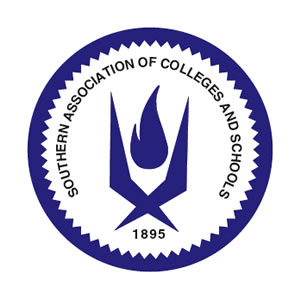 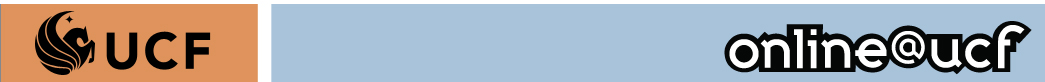 [Speaker Notes: Tom]
Required Faculty Development
Ad hoc training, open labs, JIT Resources, and advanced topics sessions
Accreditation Requirements
Southern Association of Colleges and Schools
Substantive Change requirements
25%-49% online: letter of notification
>50% online: written notification 6 months in advance and approval of a prospectus
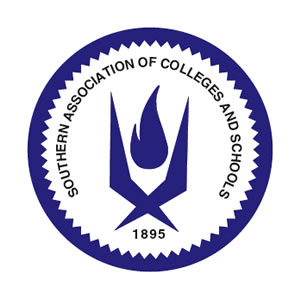 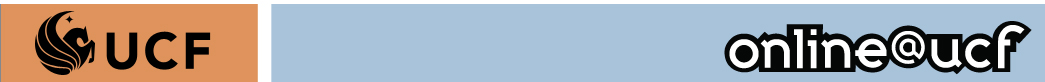 [Speaker Notes: Tom]
Florida Board of Governors
Annual reporting:
Programs offered completely online
Programs where majority of courses are online
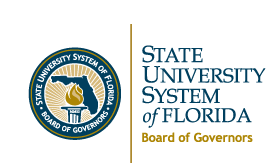 Online@UCF
Web-based
4 undergraduate degree completion programs
12 graduate degree programs
15 Web-based graduate certificate programs
Video-based (lecture capture)
9 Video-based Engineering graduate degree programs
10 Video-based graduate certificate programs
50 Total “official” programs
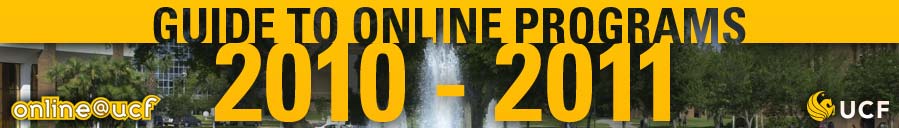 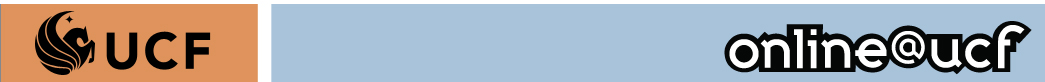 [Speaker Notes: Tom]
“Shadow” Programs
Programs completely (or mostly) online but not declared as “official” in online program guide
Result of centralized faculty training/support and decentralized delivery
Examples
Political Science (2 tracks)
Engineering
Reporting Challenge
Both SACS and BOG relied on departmental self-reporting
Needed a programmatic solution 
Improved responsiveness
Increased data reliability
Leverage existing toolsets
EIS Overview
Executive Information System
Faculty development scheduling
Historical faculty teaching records
Course schedule data
Productivity data
By college
By campus
By modality
Student demographics
Executive Information System (EIS) – What is it?
A  small scale (300 MB) data silo used to track and report on UCF’s distance learning initiatives and support other internal CDL business processes.
Web based system driven by PHP w/ MySQL database backend
Spans data from 1996 – Present
1st version rolled out early 2003
Custom built – started as a skunk-works project
Constantly evolving
EIS – Who Uses It?
Direct Access
Upper level stakeholders (In/Out of Unit)
CDL Unit Staff
College contacts for faculty development
Indirect Access
Students (online course search) http://learn.ucf.edu/
Public charts and graphs http://dl.ucf.edu
EIS – Why Was It Built?
Provide Upper Level Management close to real time metrics on distance learning
No University data warehouse at the time
Speed up the processing of University and State reporting requirements 
Better track faculty development
Cause us to ask more questions and dig for more answers
EIS – Data Flow
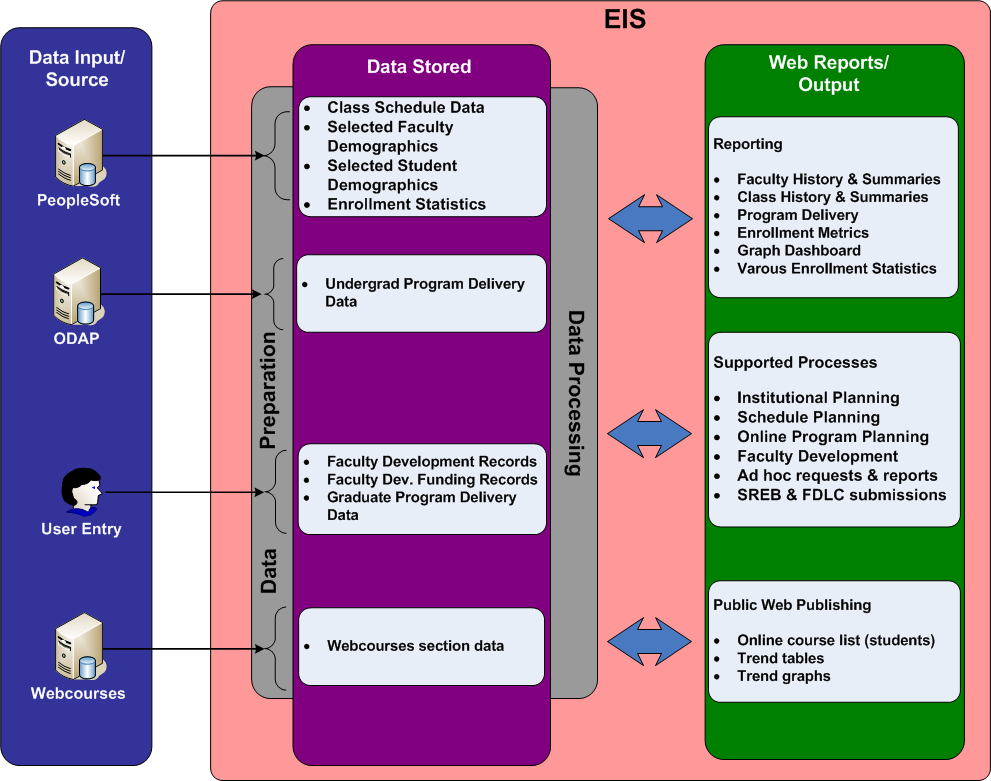 Program Sequencing Project
Goals:
Identify programs’ percentages online
Not simply an aggregate total
Not “Total Online Credits / Total Program Credits”
Key was to identify a “critical path” through a degree program
Use existing data 
Online Degree Approval Process (ODAP)
Database for paperless catalog
Program Sequencing Project
Focus on courses in the major
Exclude thesis, dissertation, internship
Reports:
GEP
Core
Restricted Electives
Unrestricted Electives
Demonstration
Demo of EIS data
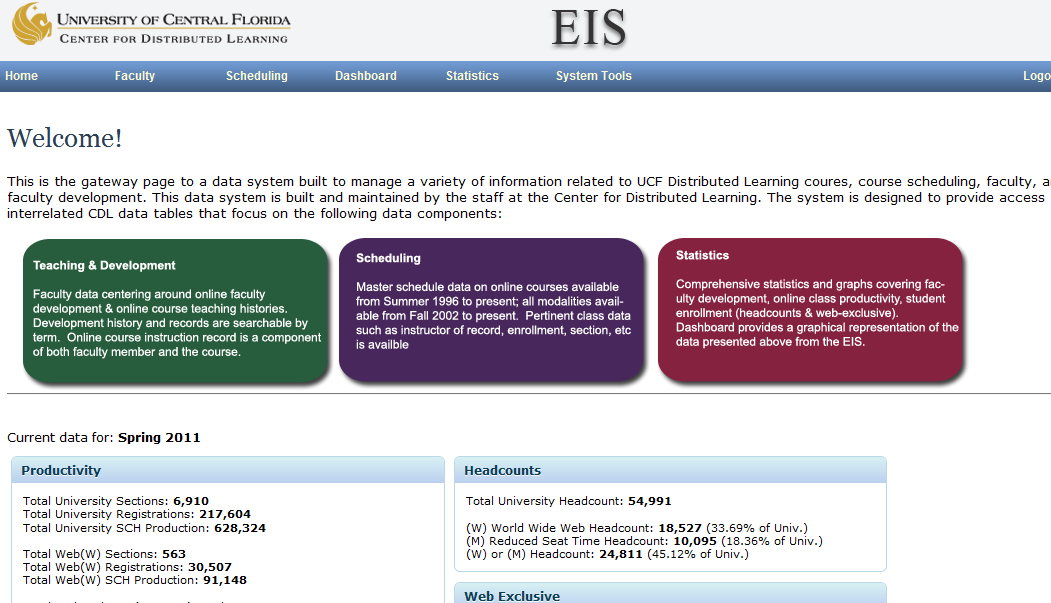 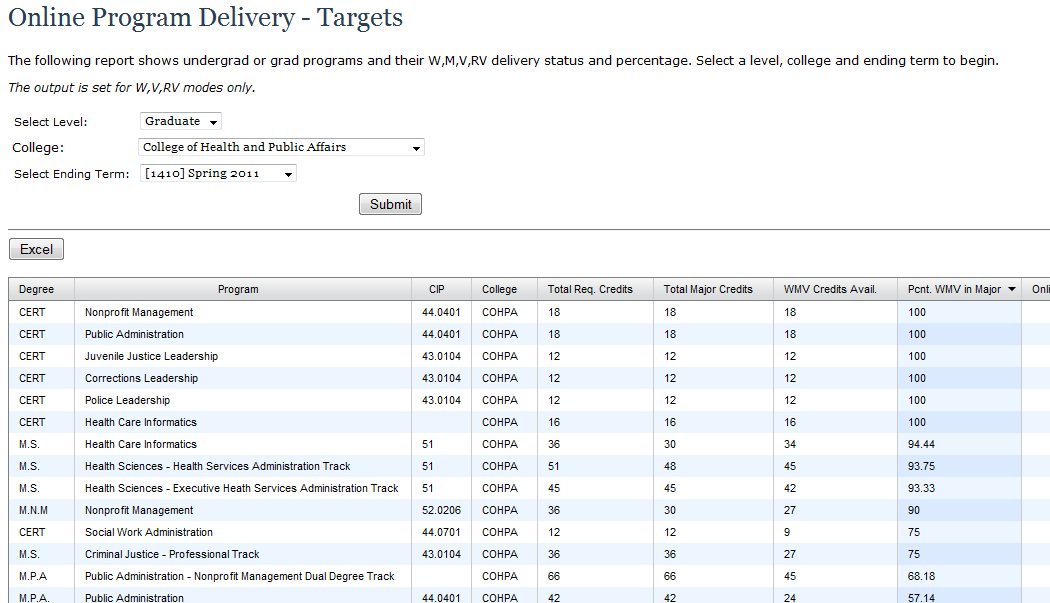 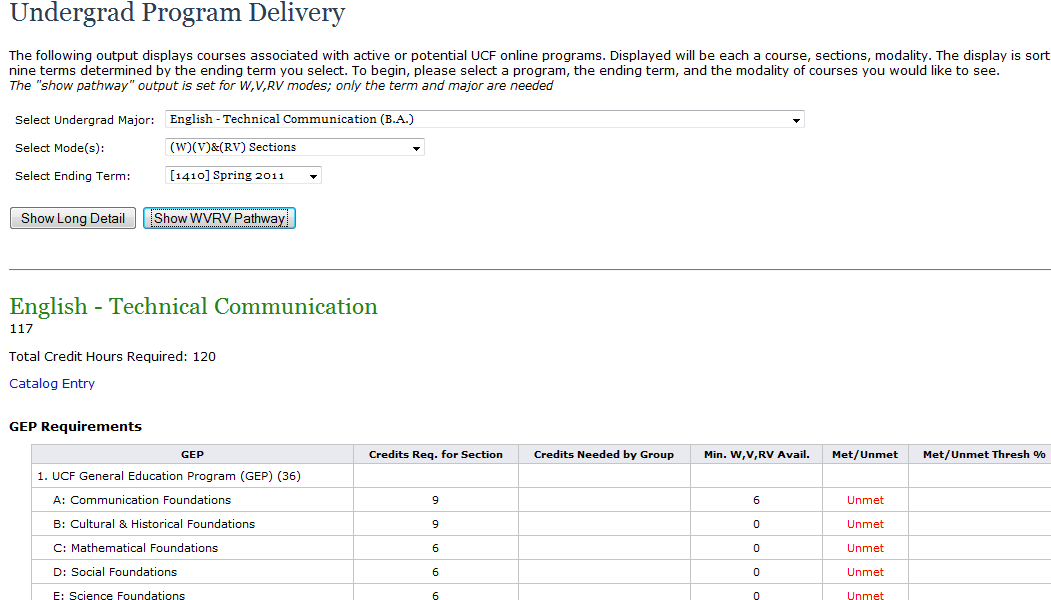 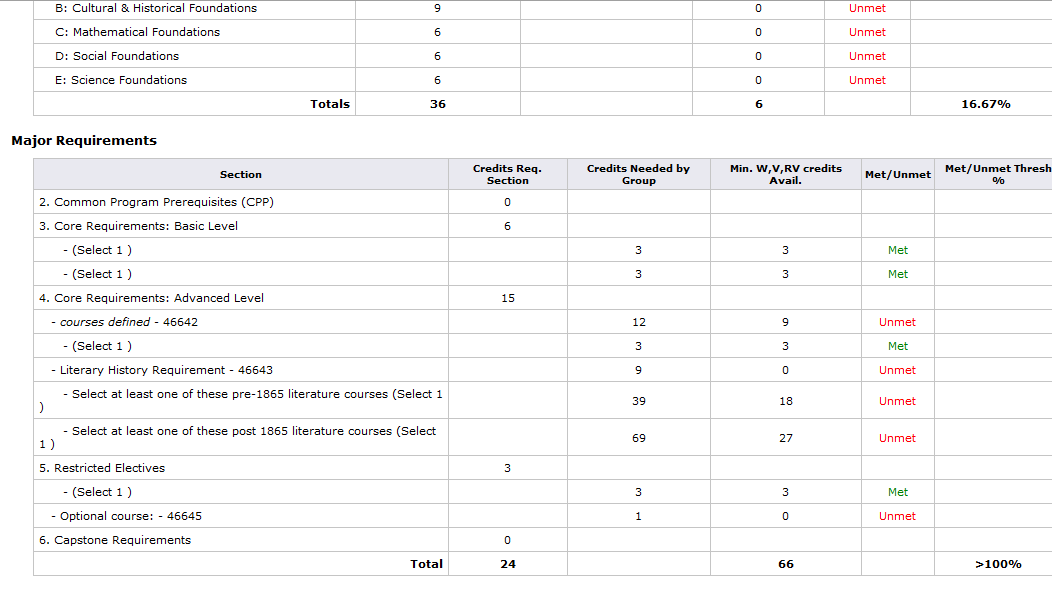 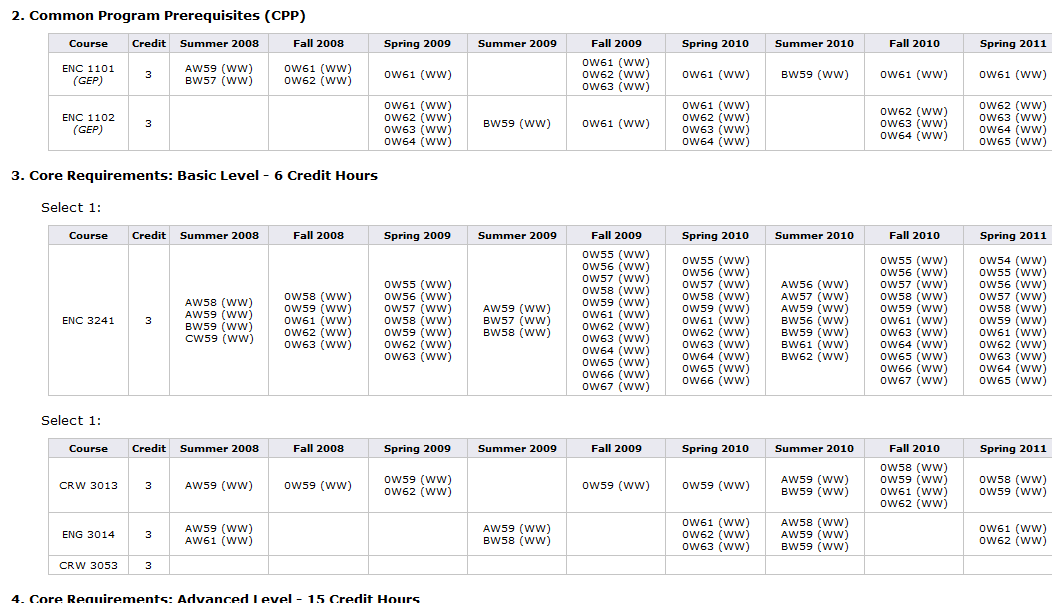 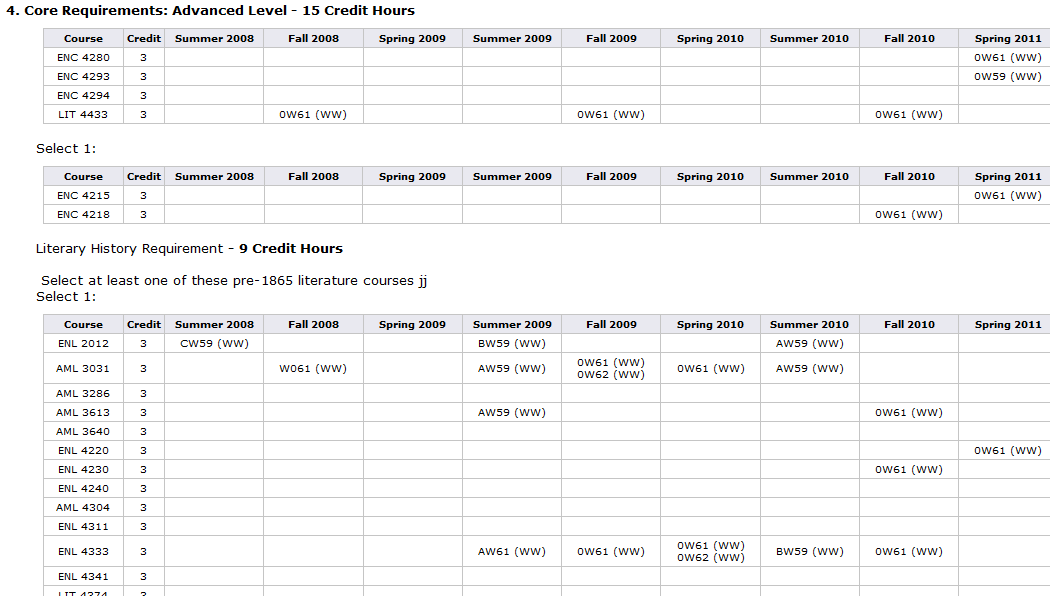 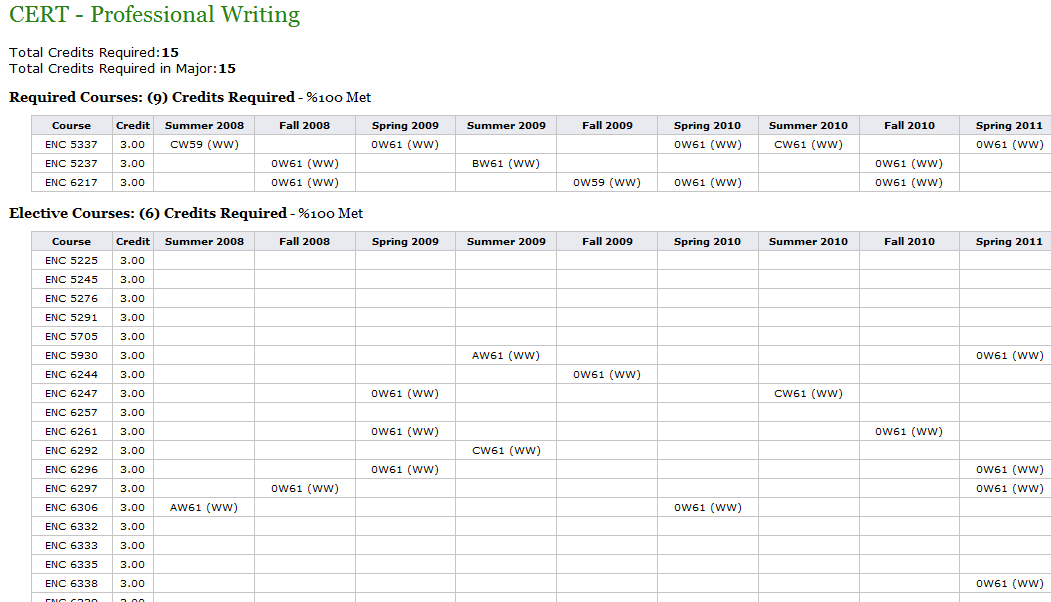 Results: Engineering
9 Graduate Degrees
9 Graduate Certificates
Results: Political Science
Two tracks in the major are online
RC Partnership
Example Reports
Internal Assessment

College of Health and Public Affairs
College of Engineering and Computer Science
College of Nursing

BOG
Ongoing Challenges
Incomplete UG data definitions (History)
Difficulty of Choose 2 from A, 3 from B
And/Or choices
Inclusion of GEP
Minors not included
Graduate programs still manual process (degrees/certificates)
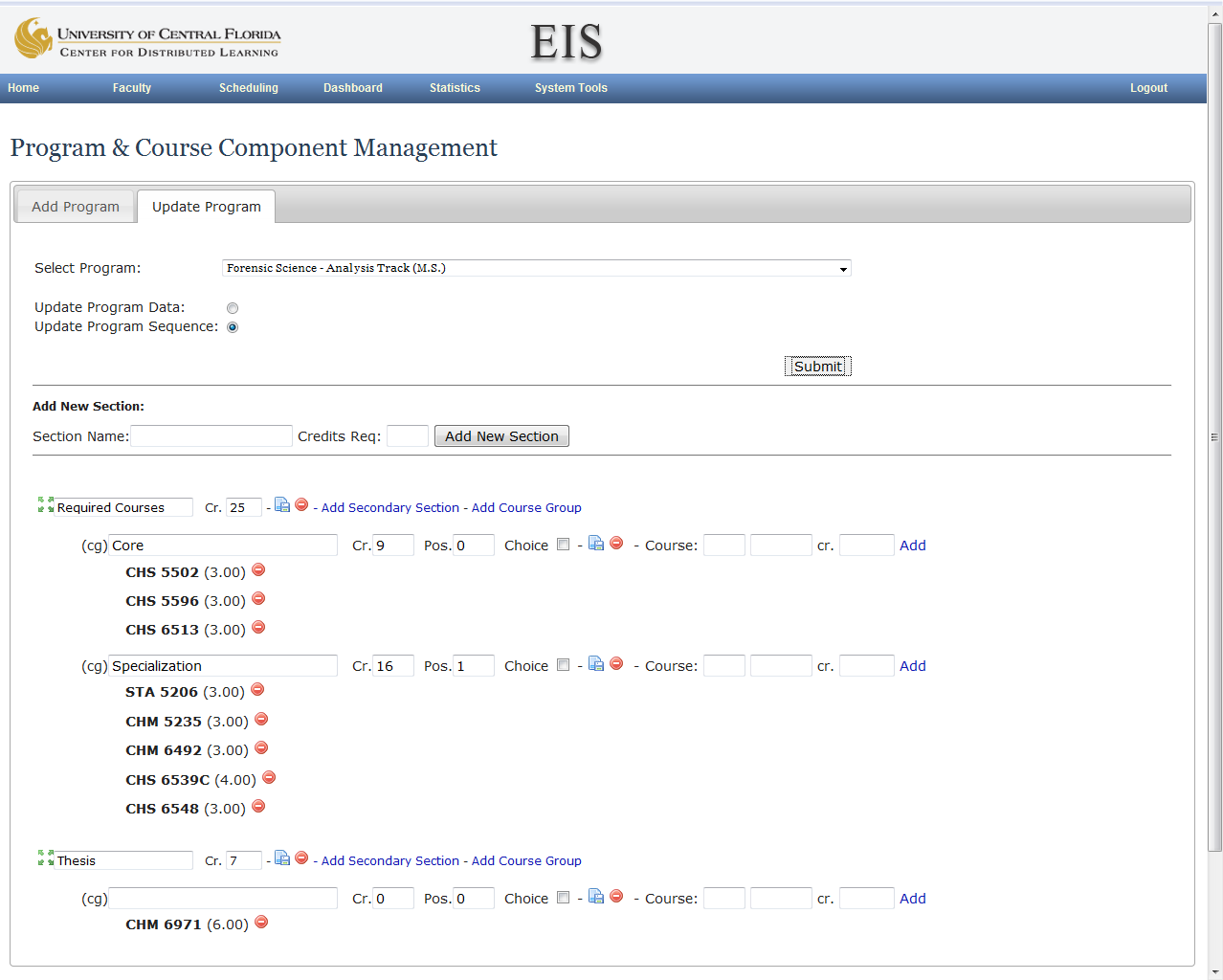 EIS – Lessons Learned
Upper level management buy-in = MUST HAVE
Knowing what you want to answer is critical
Integration with other systems can take time
Planning and patience
Integrate current reports you have first (easier)
Not every report request needs to have a home in the system
Some reports can stay ad-hoc
Other EIS Features
Demo of EIS data
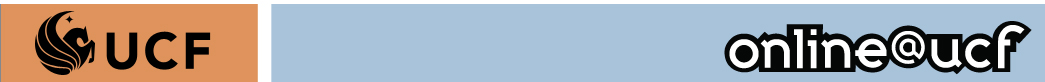 [Speaker Notes: Tom]
Questions / Comments / Feedback
Thomas Cavanagh, Ph.D., Asst. VP, Distributed Learningcavanagh@mail.ucf.edu
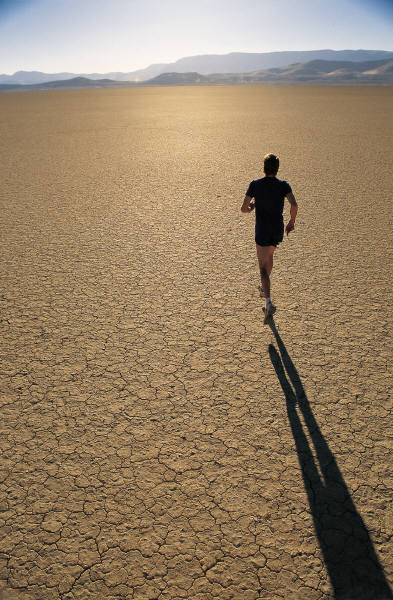 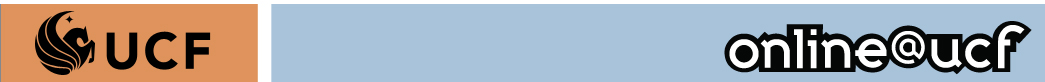 [Speaker Notes: All]